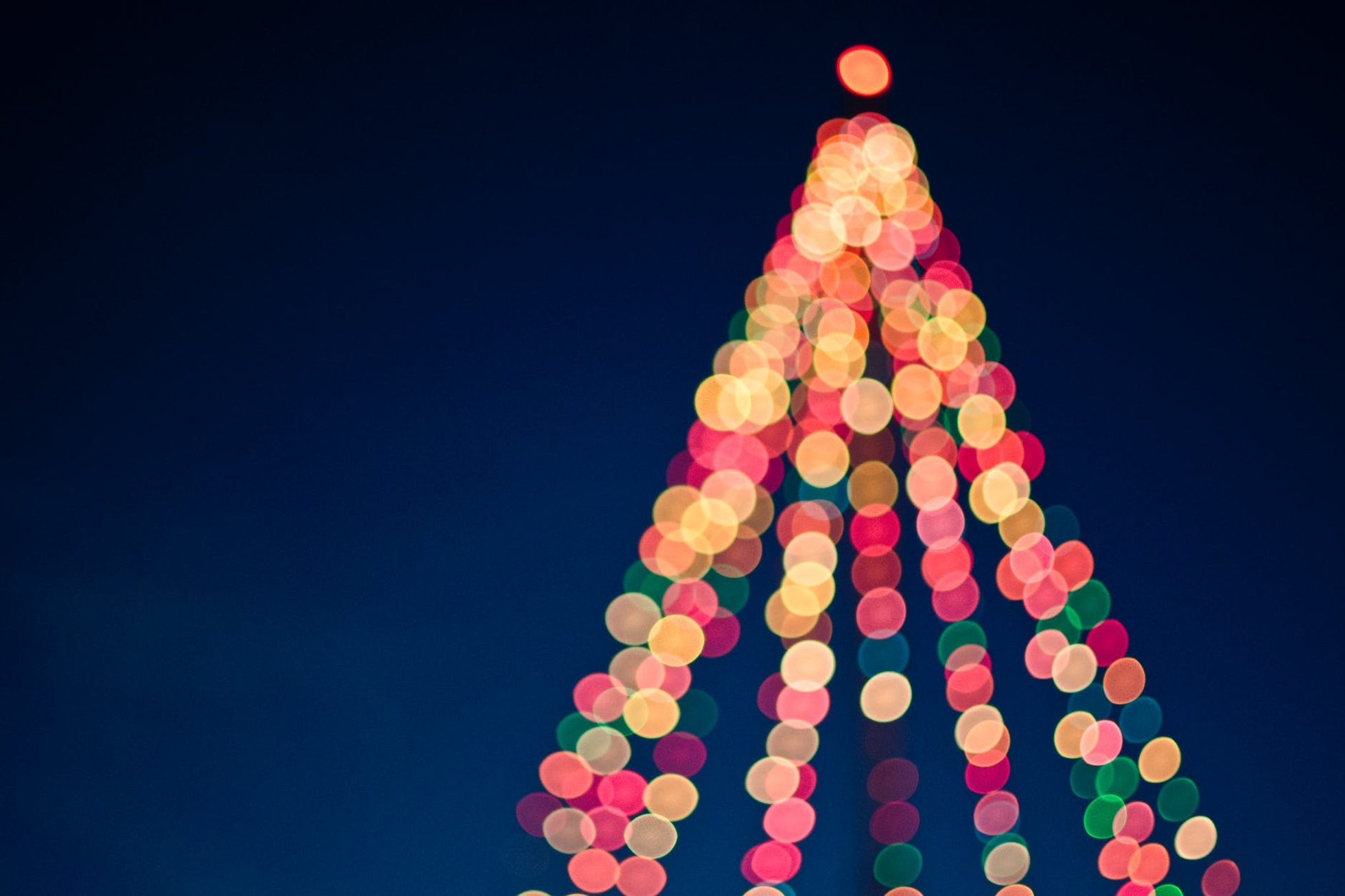 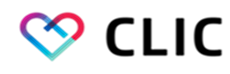 The Response to the Promise
对应许的回应
Matthew 1:21-22 马太福音 1:21-22
Christmas Message 2024
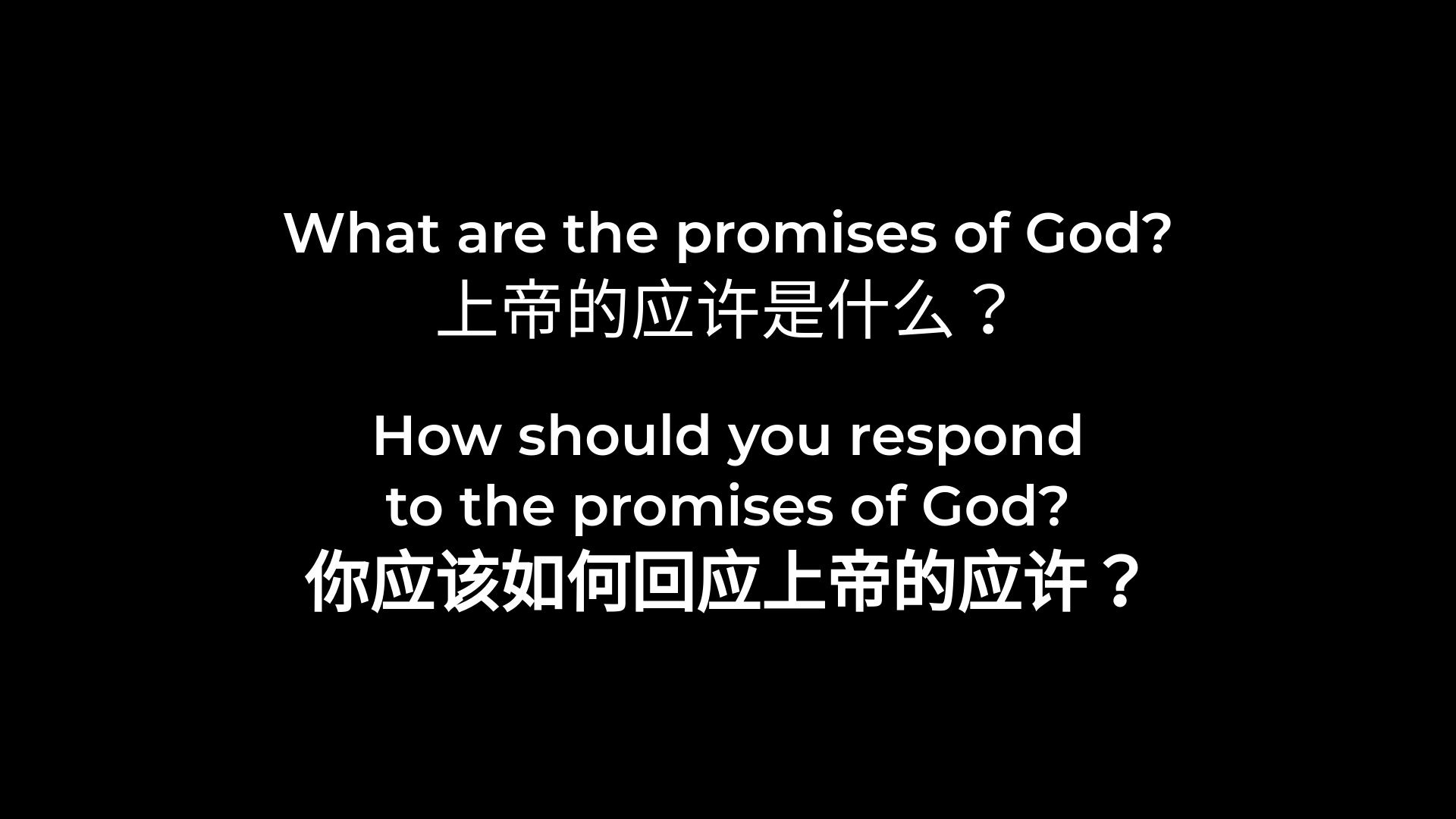 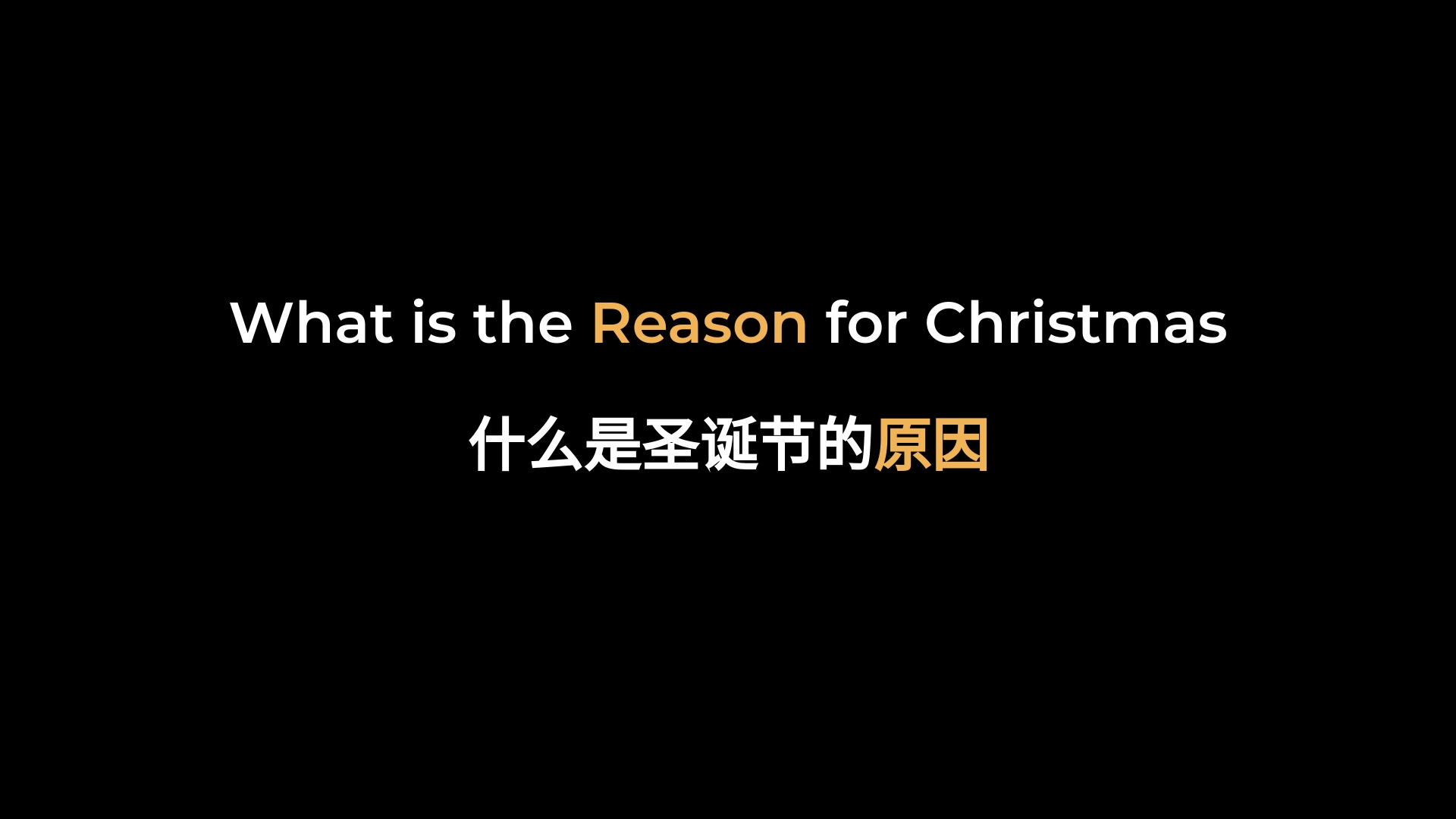 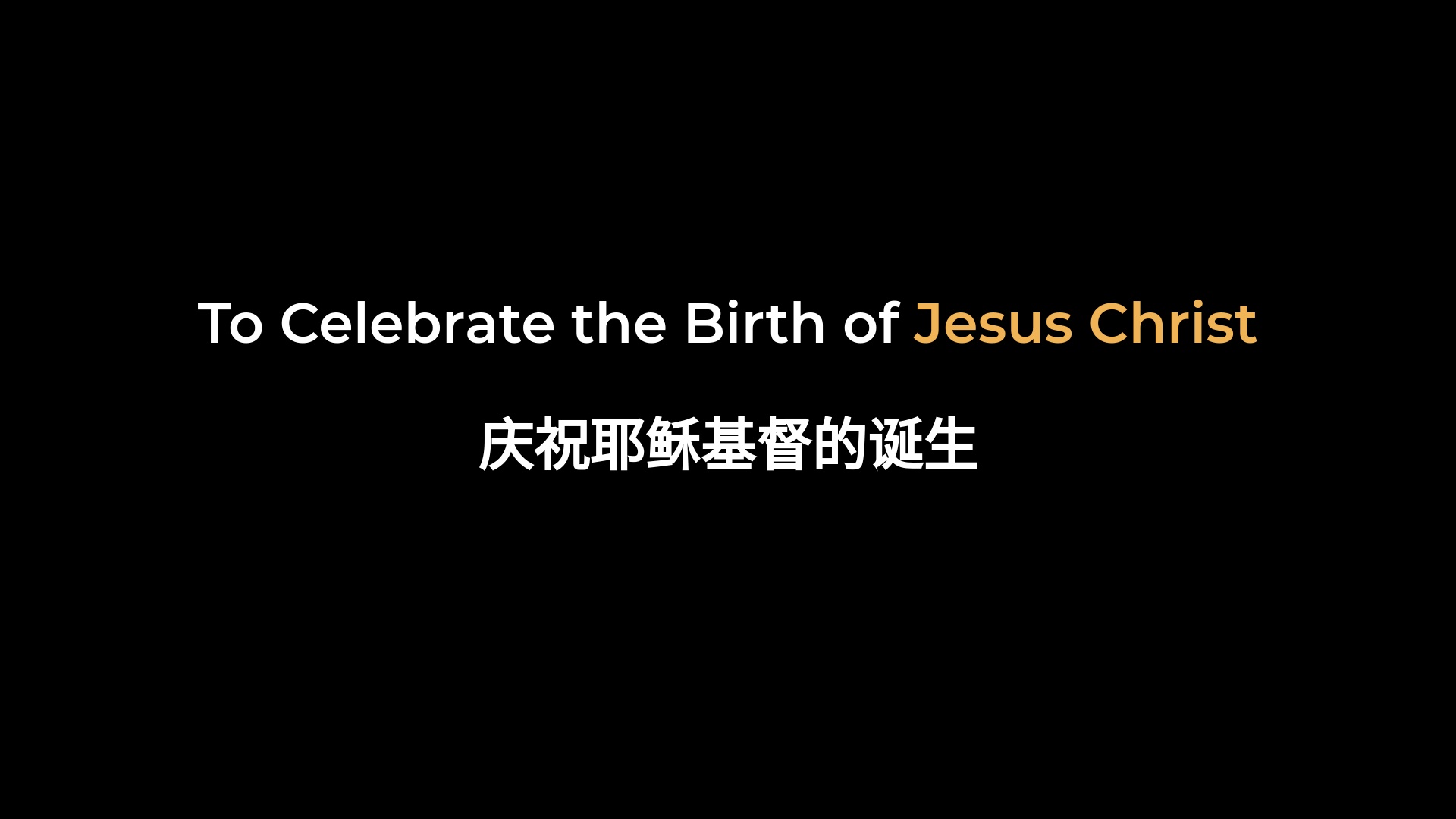 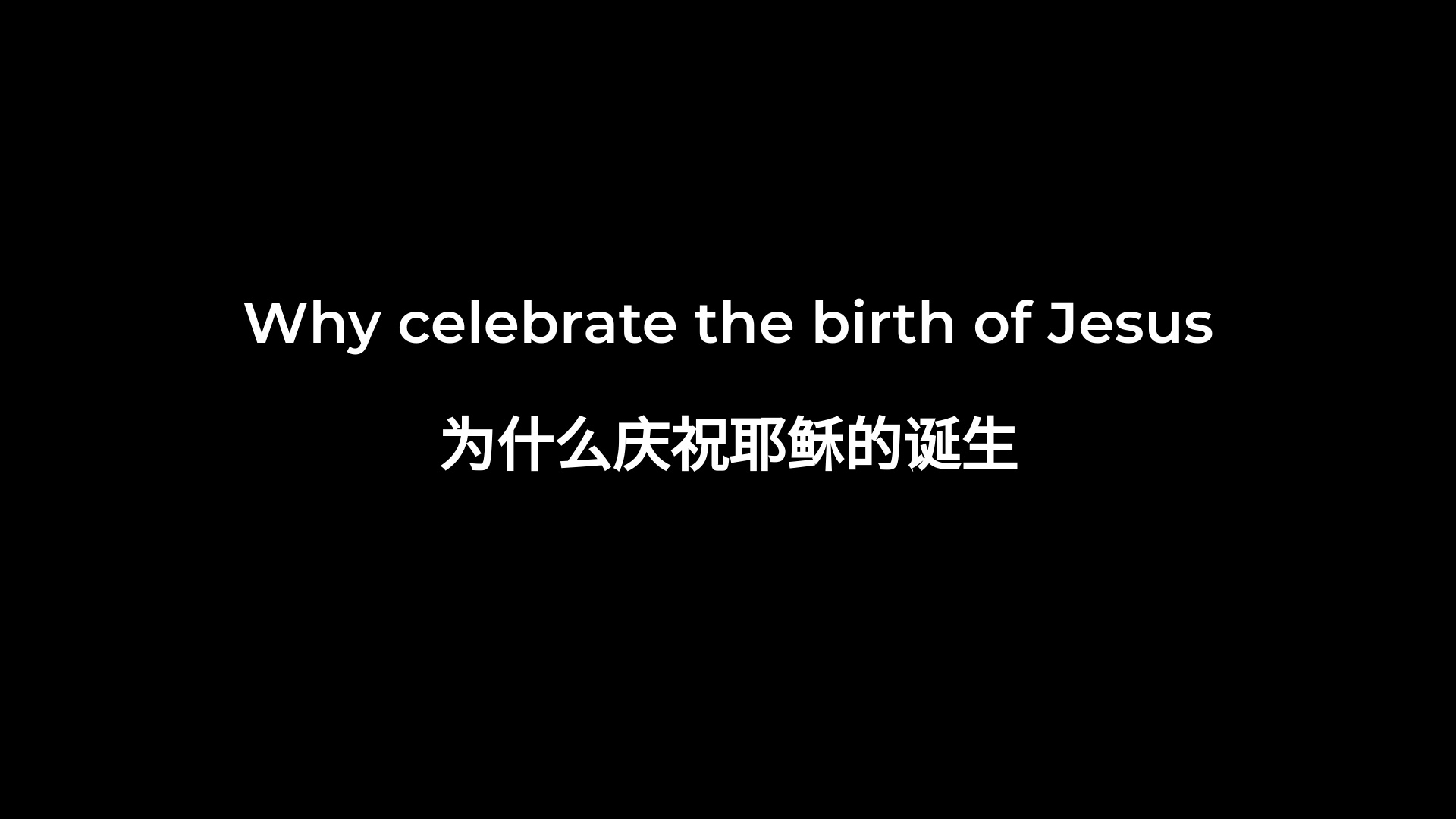 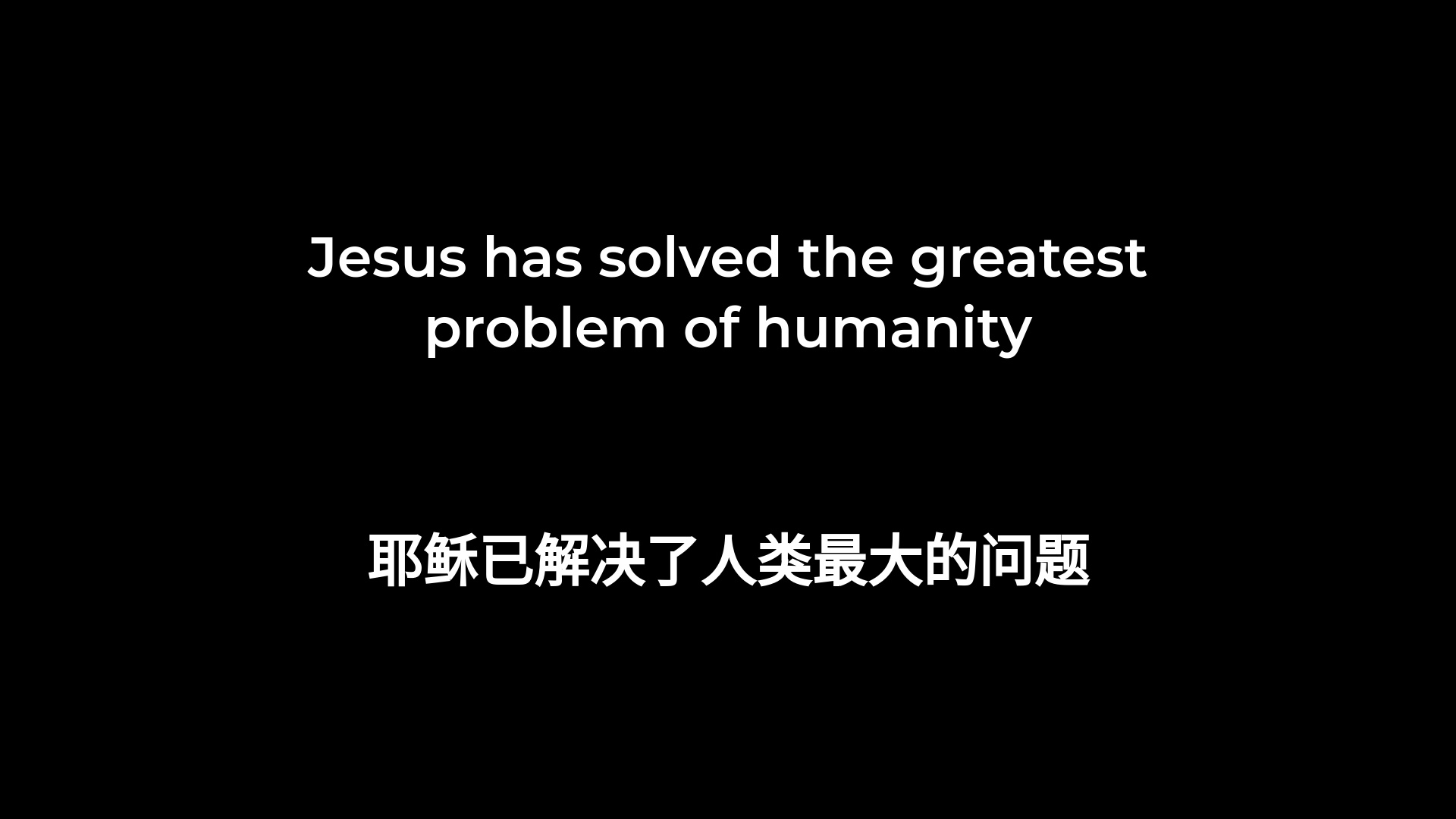 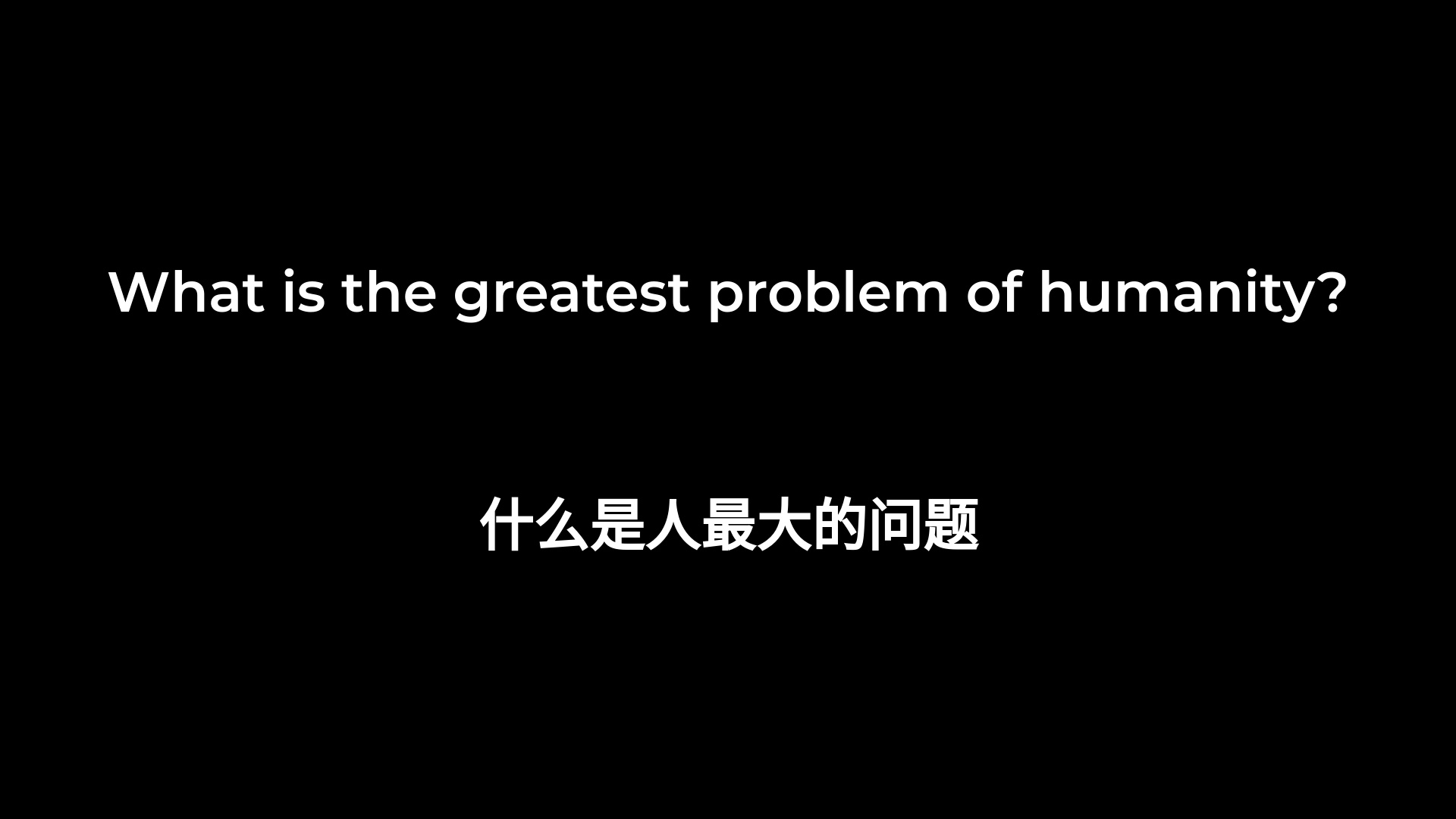 https://www.weforum.org/stories/2024/01/global-risks-report-2024/
World Economic Forum 世界经济论坛
Global Risk Report 2024 - Humanity Greatest Problems
2024全球风险报告 - 人类最大的问题
Climate Change
Cyber Security
Inflation
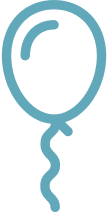 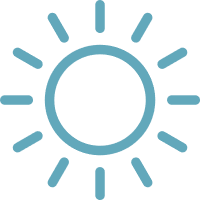 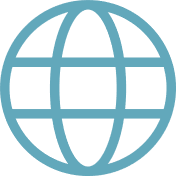 极端天气
网络安全
通货膨胀
Misinformation and Disinformation
Interstate Armed Conflict
Involuntary Migration
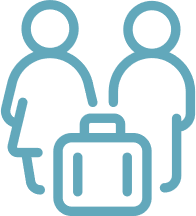 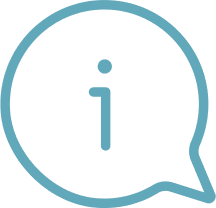 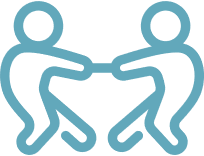 误导信息与虚假信息
国际武装冲突
非自愿移民
Societal Polorisation
Economic Downturn
Poverty
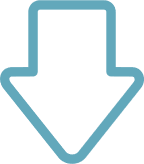 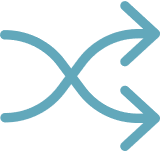 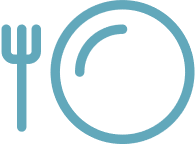 贫困
社会两极分化
经济衰退
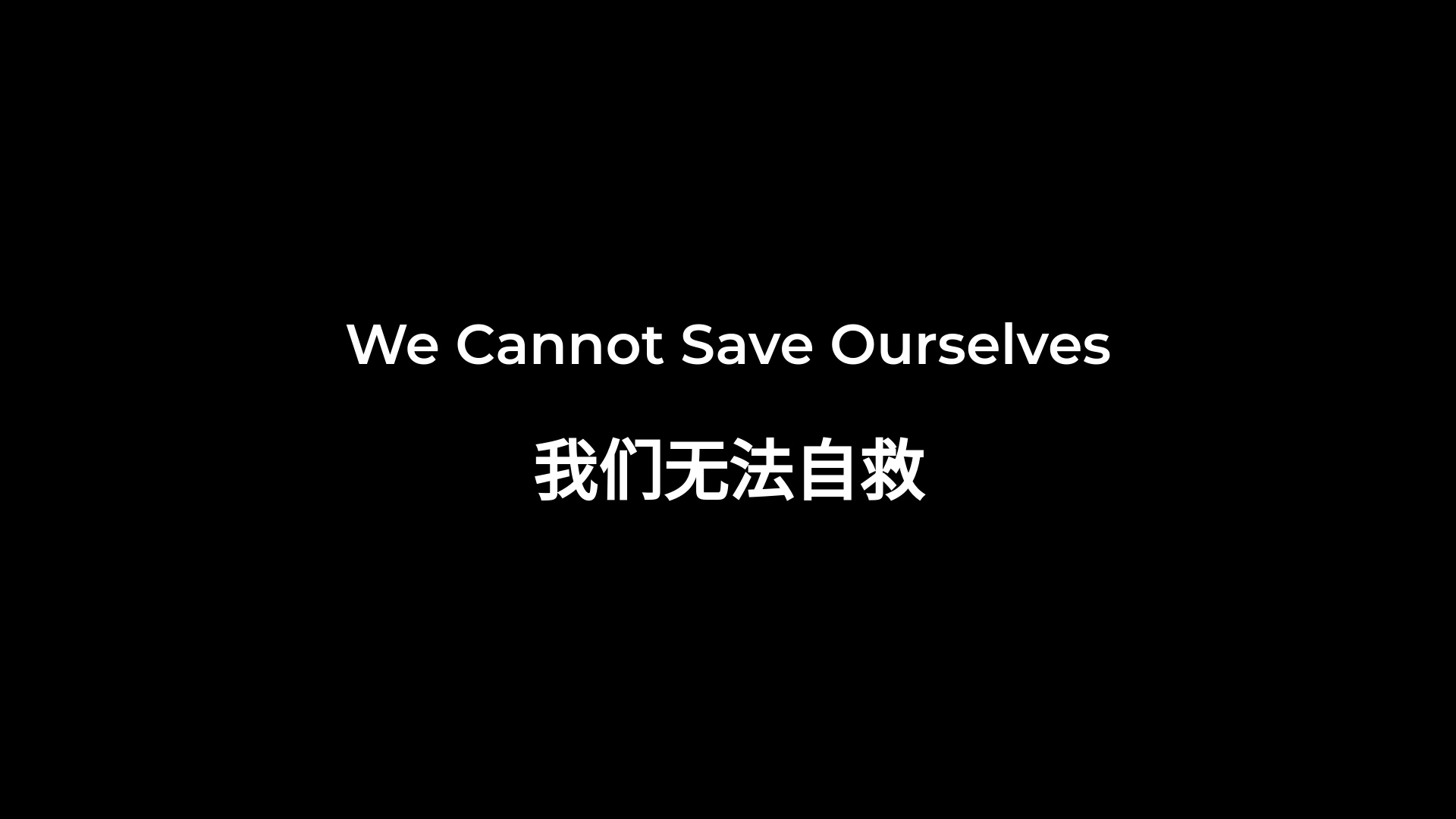 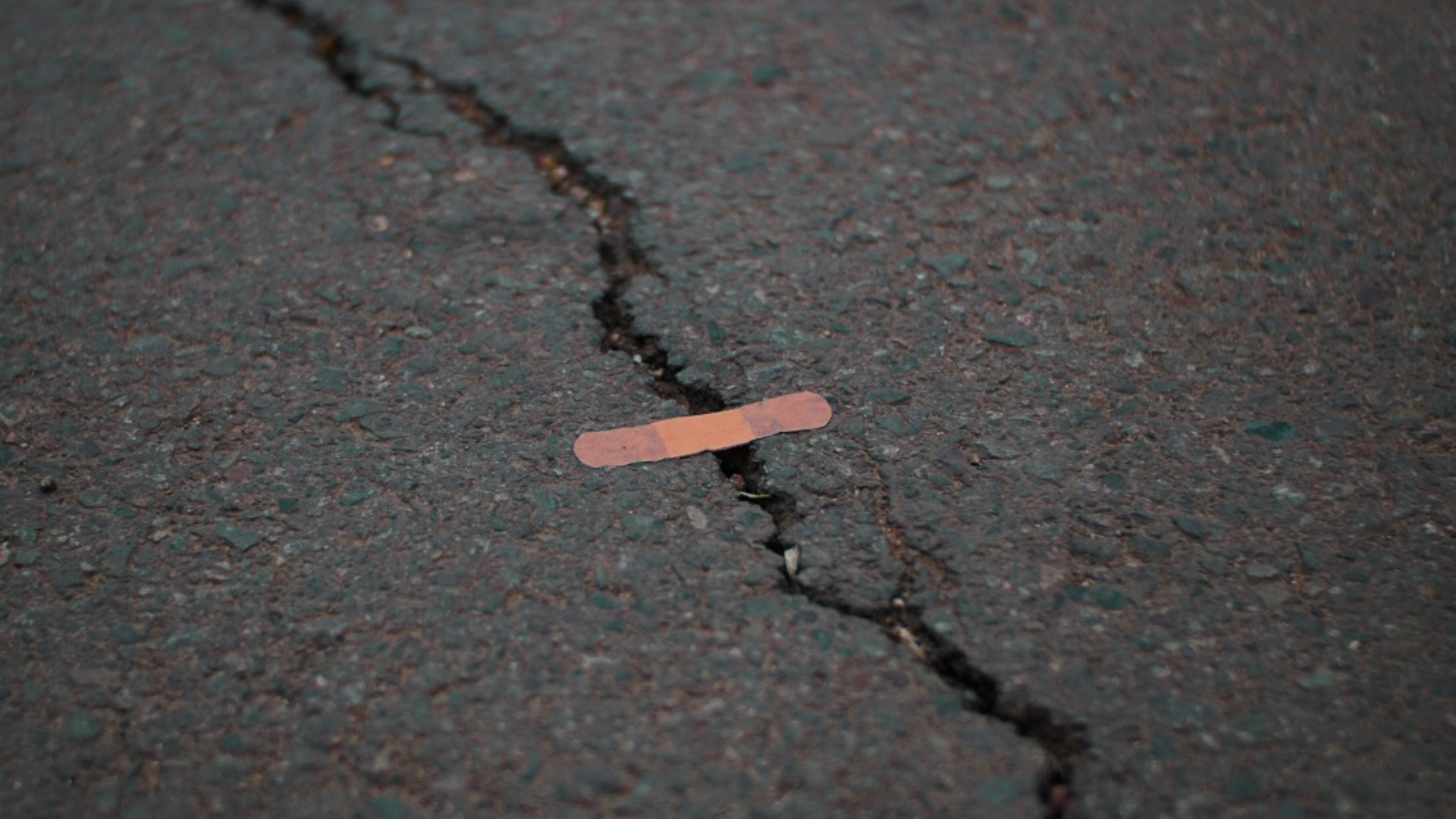 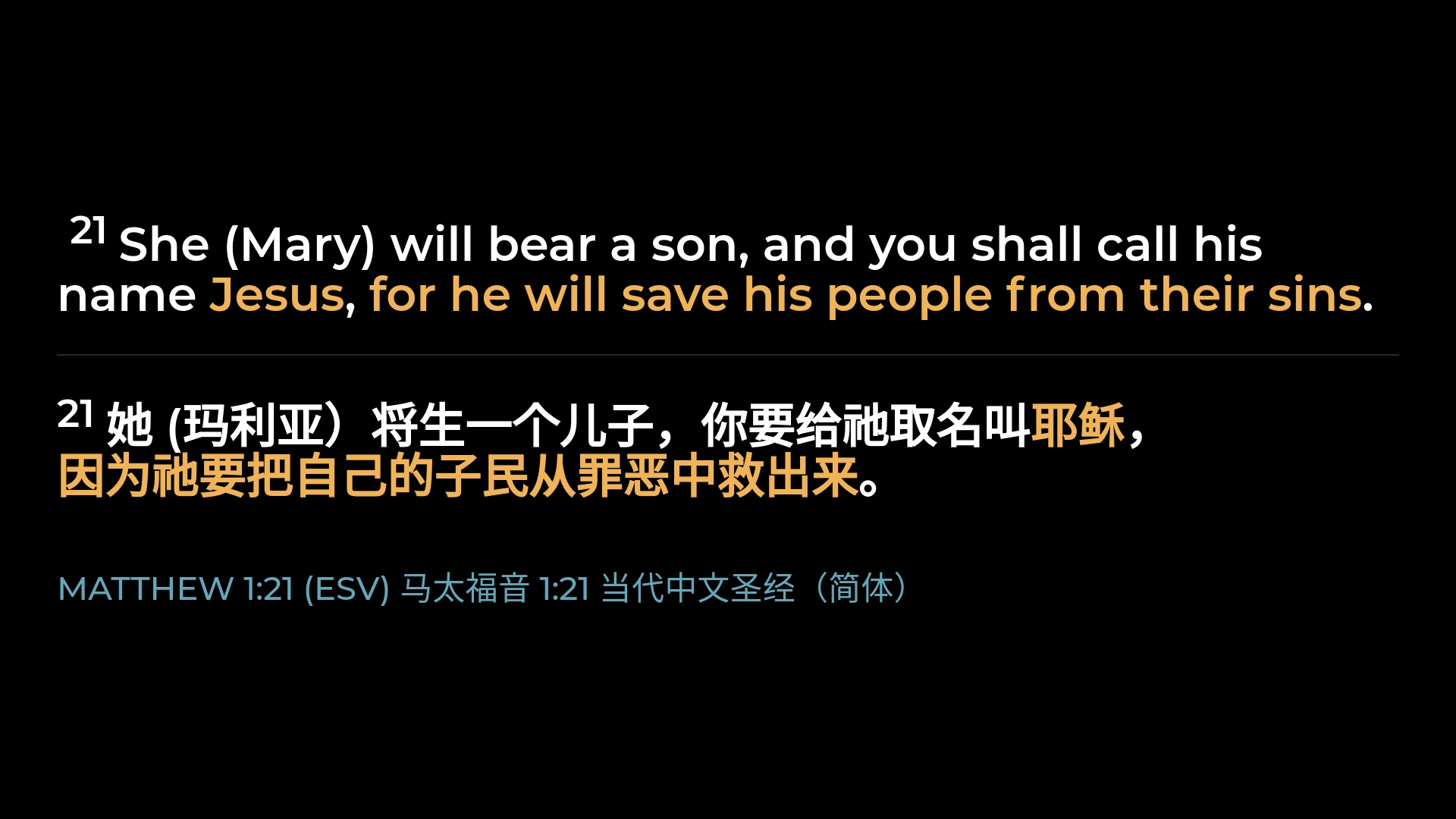 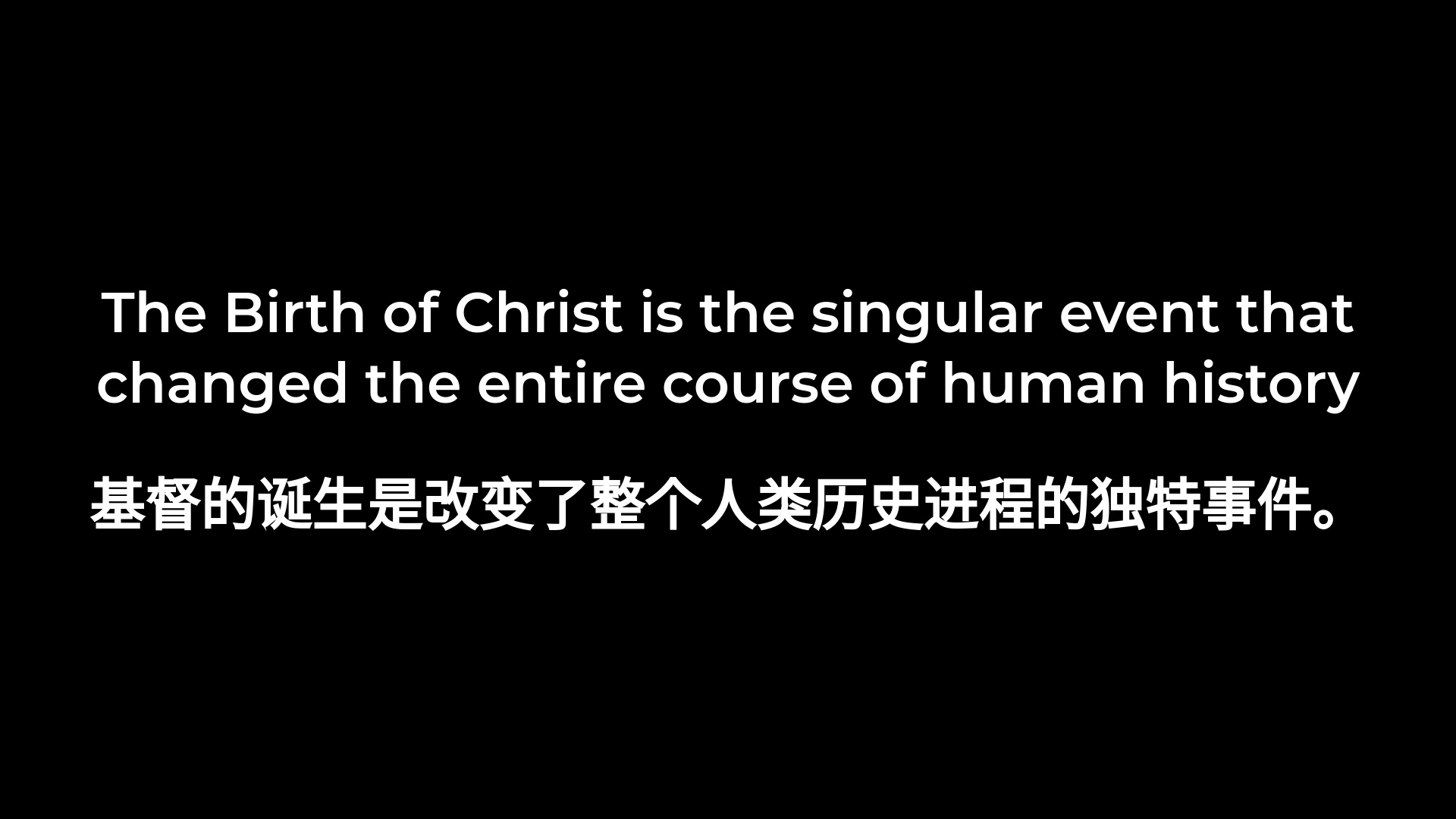 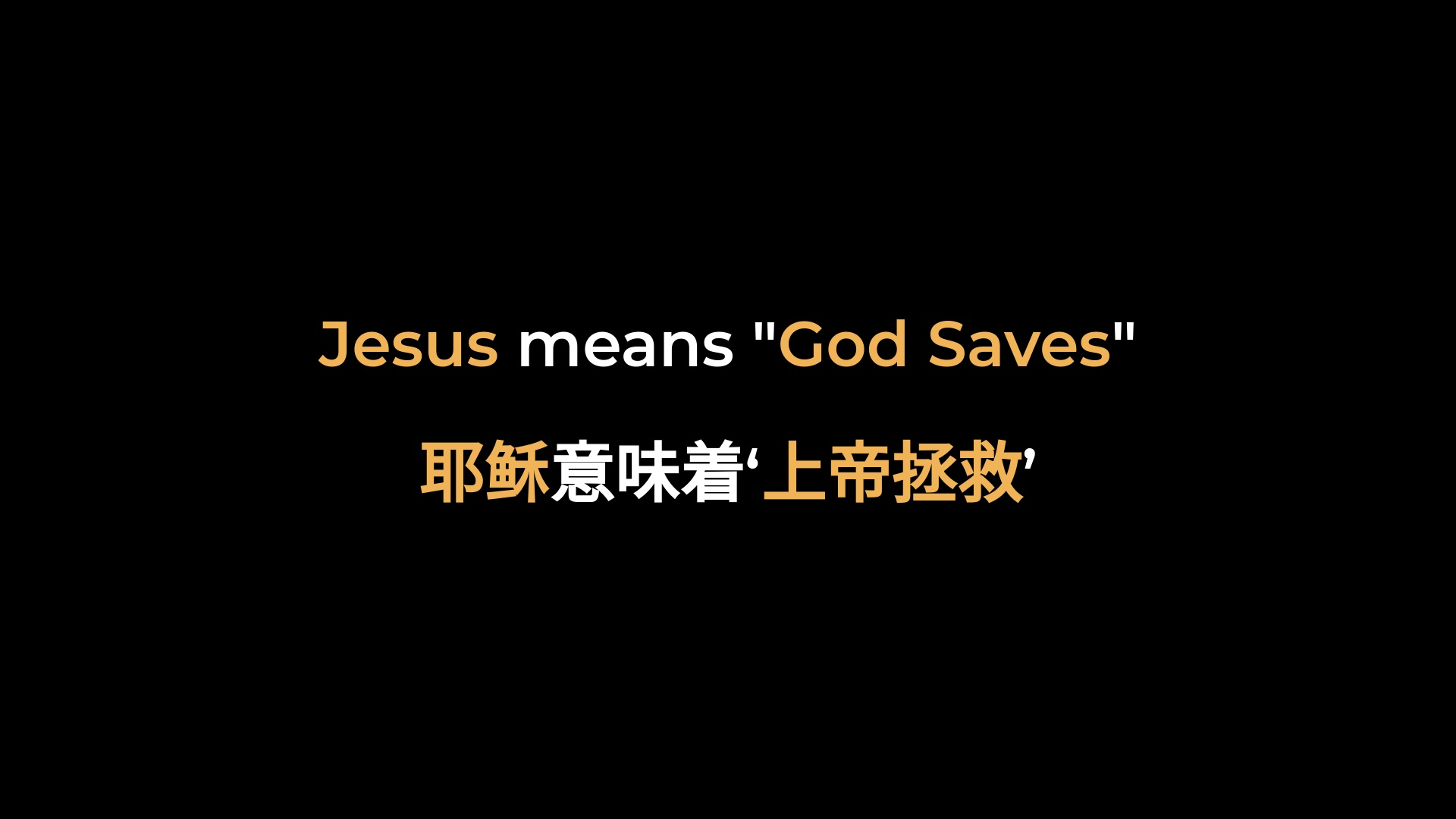 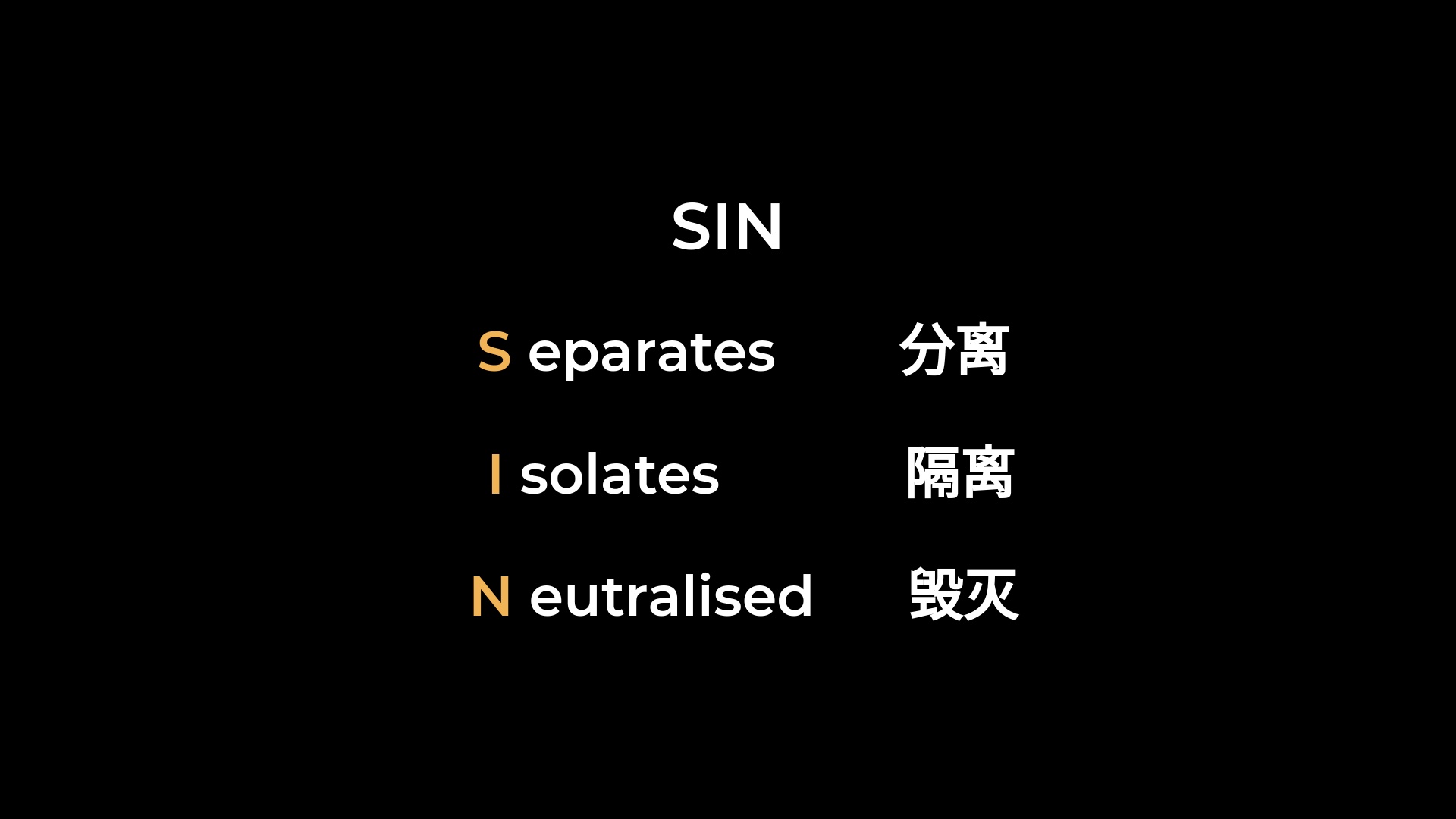 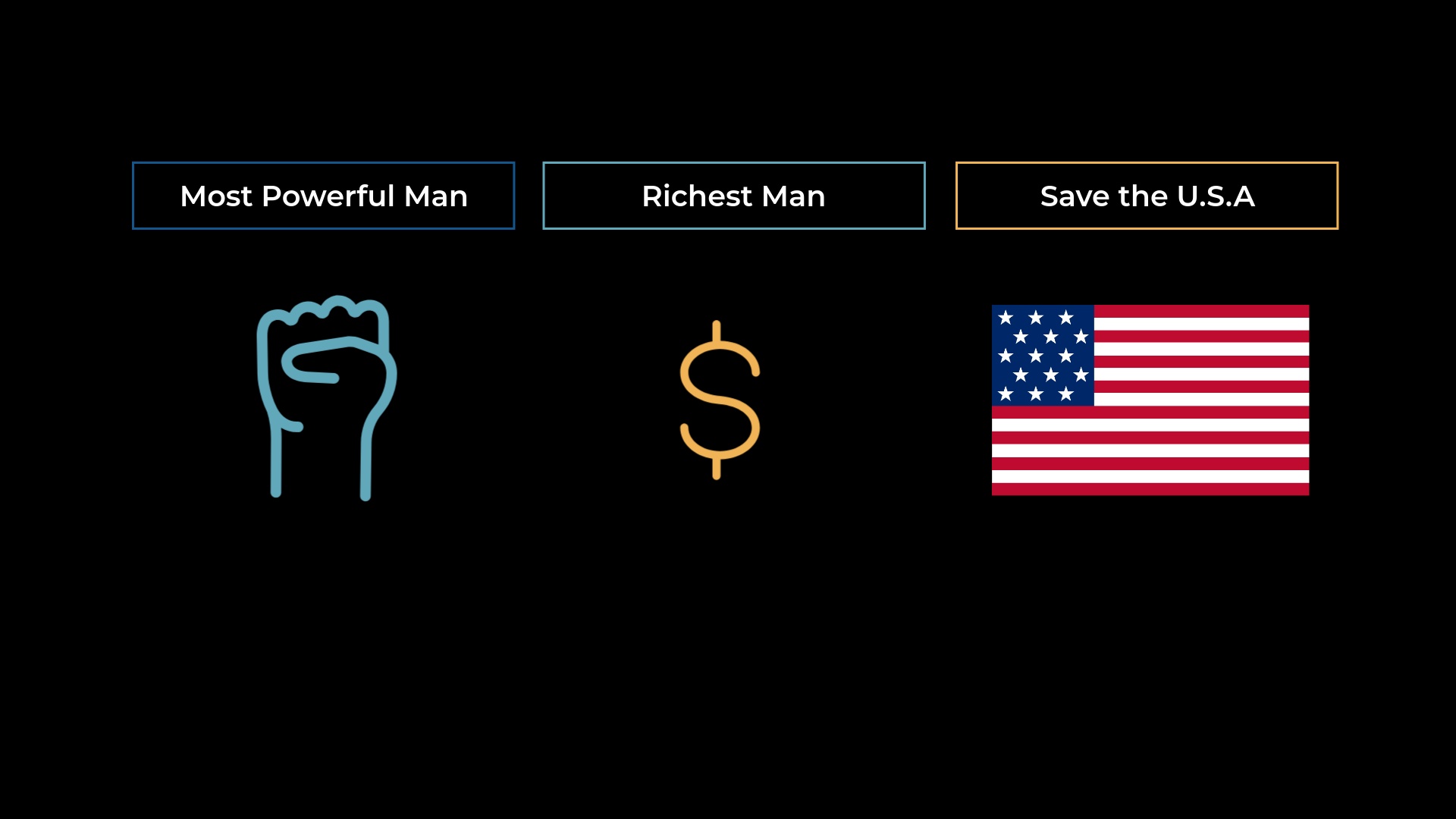 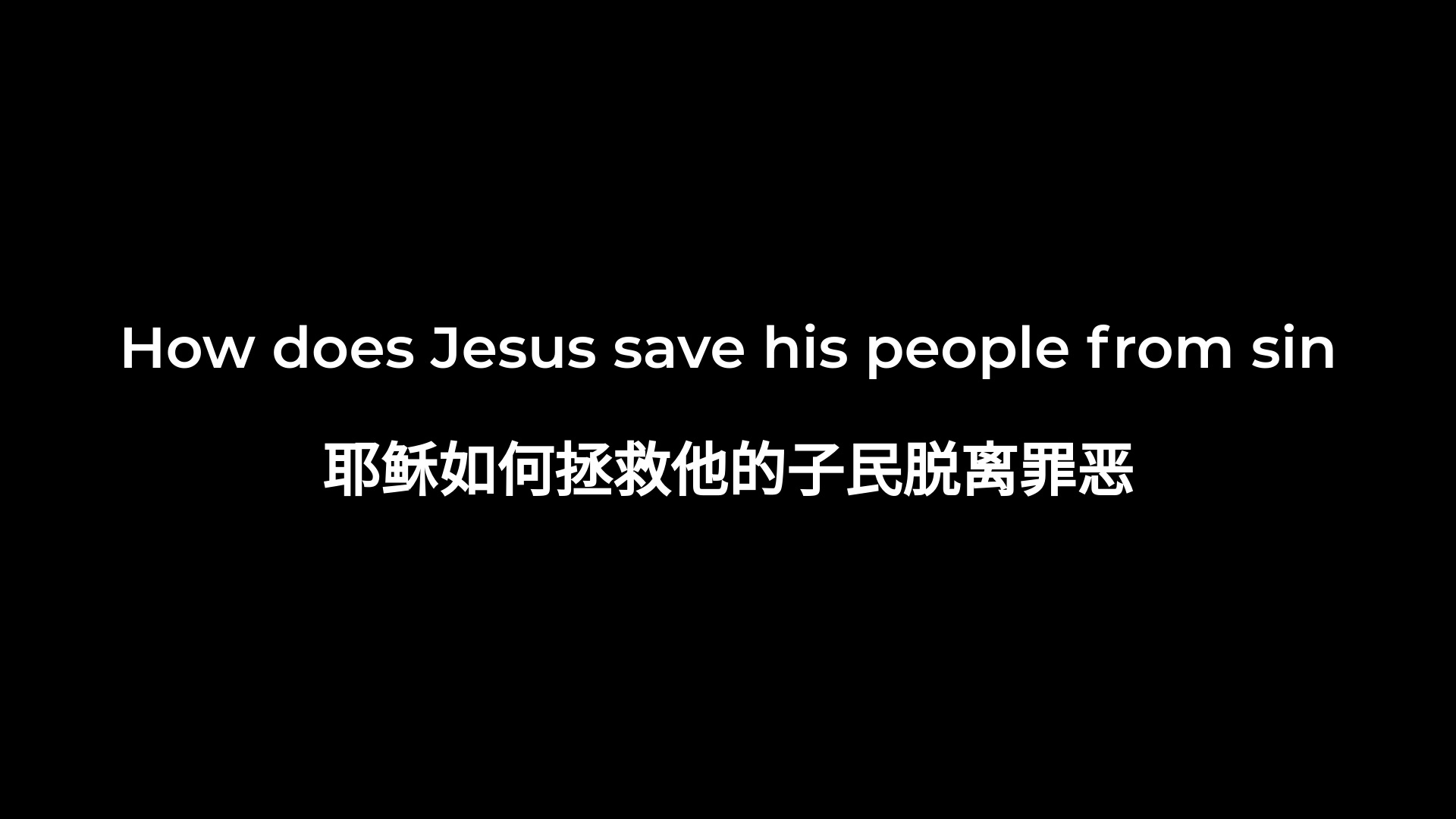 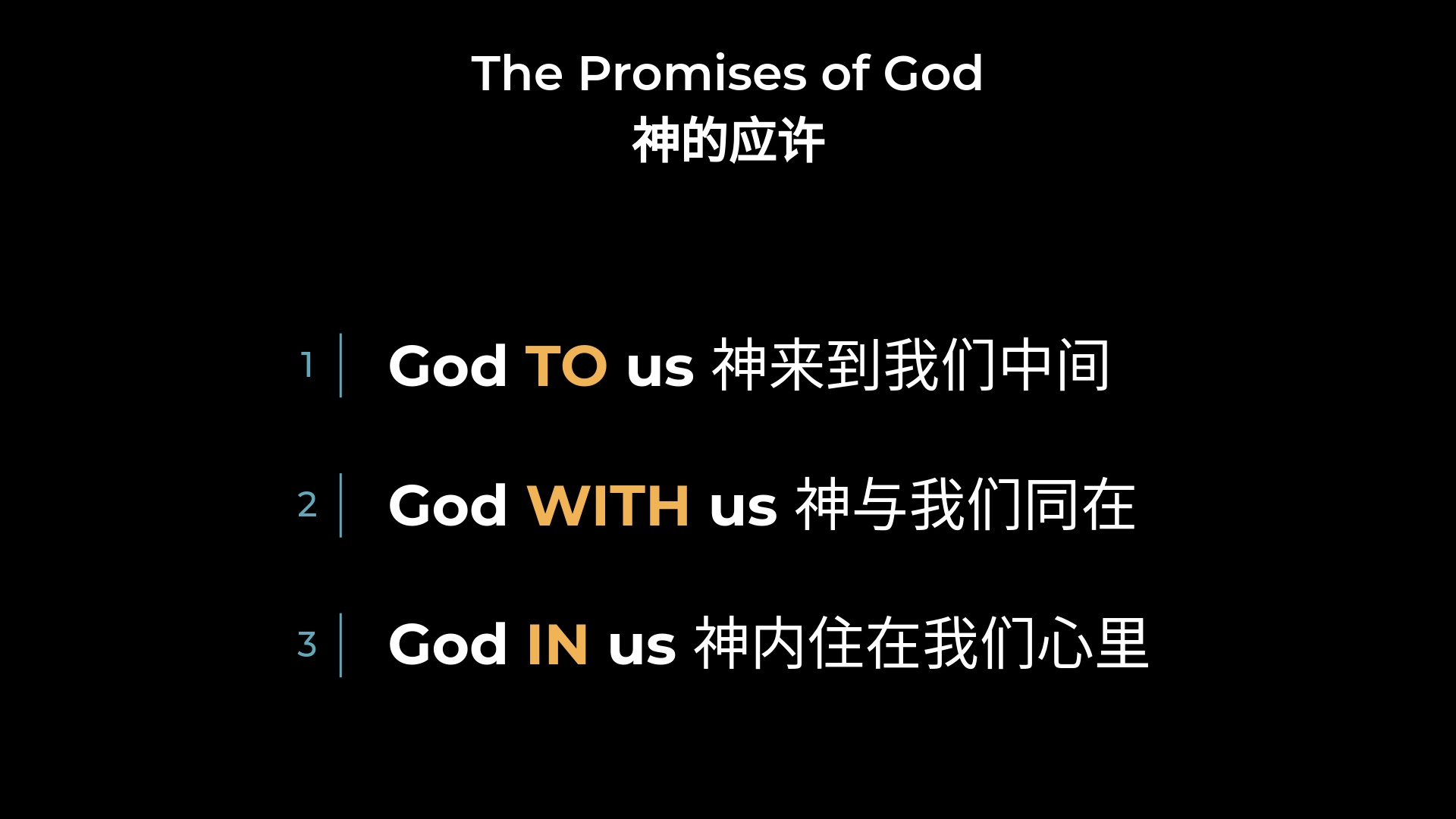 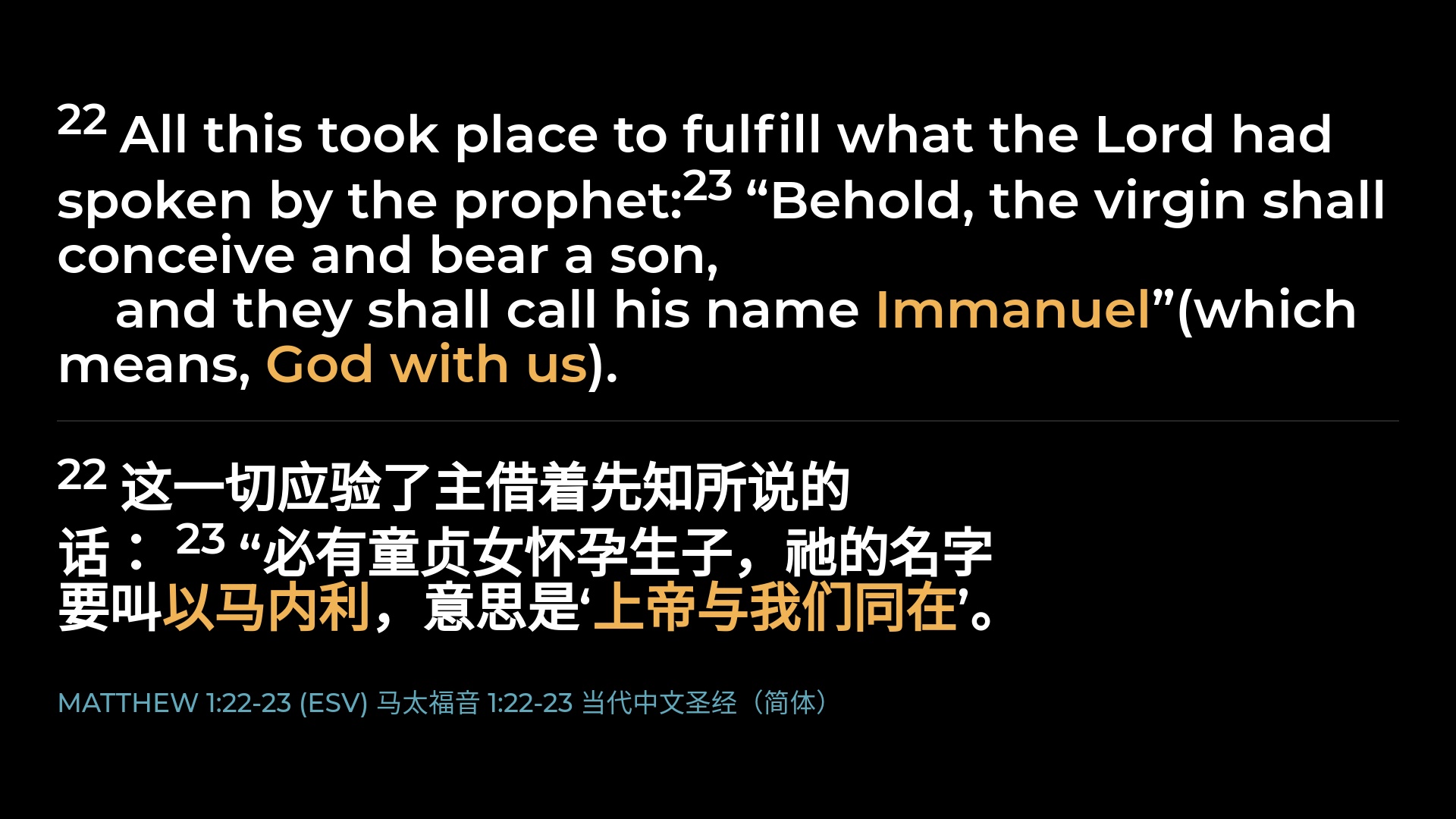 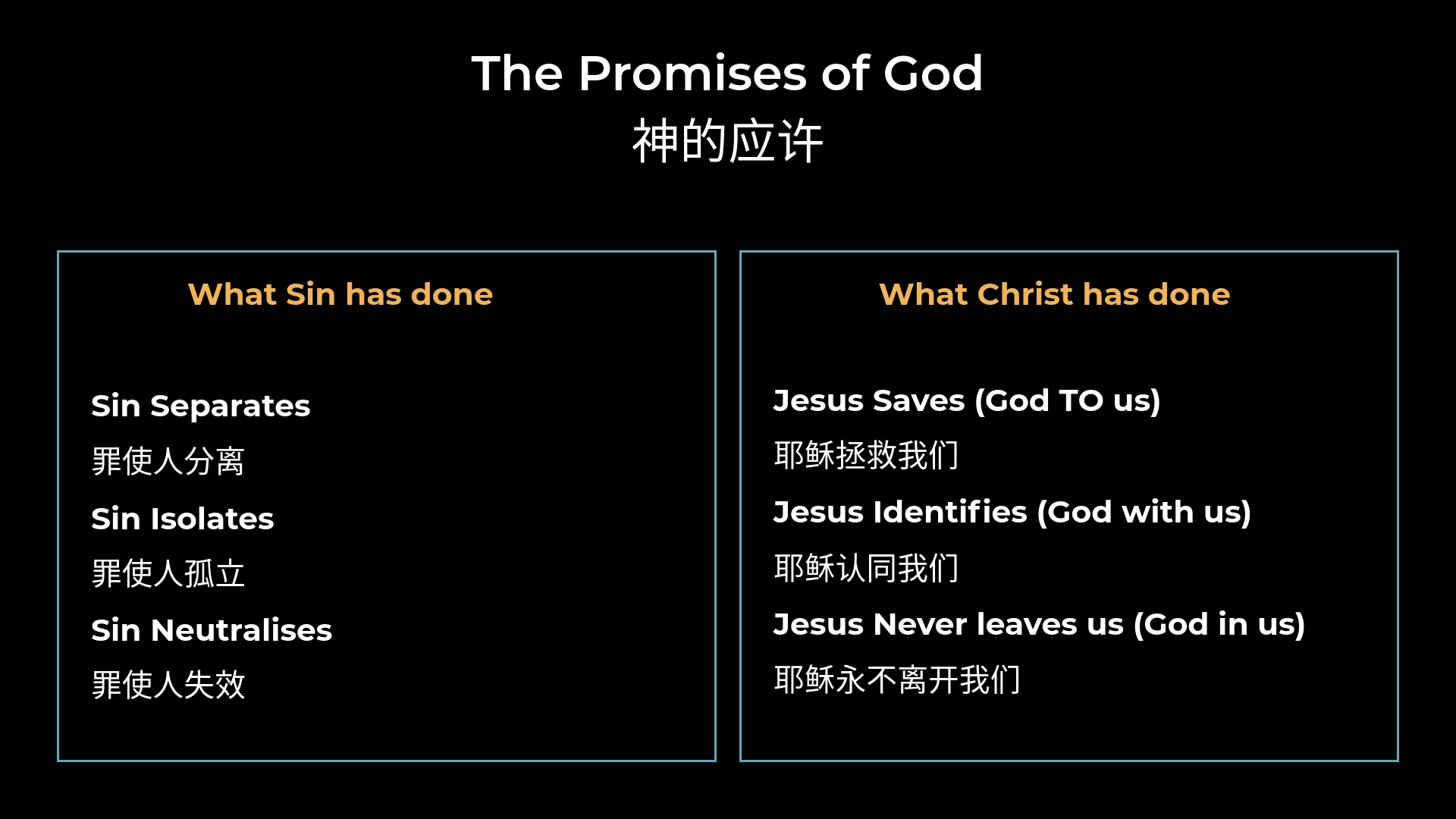 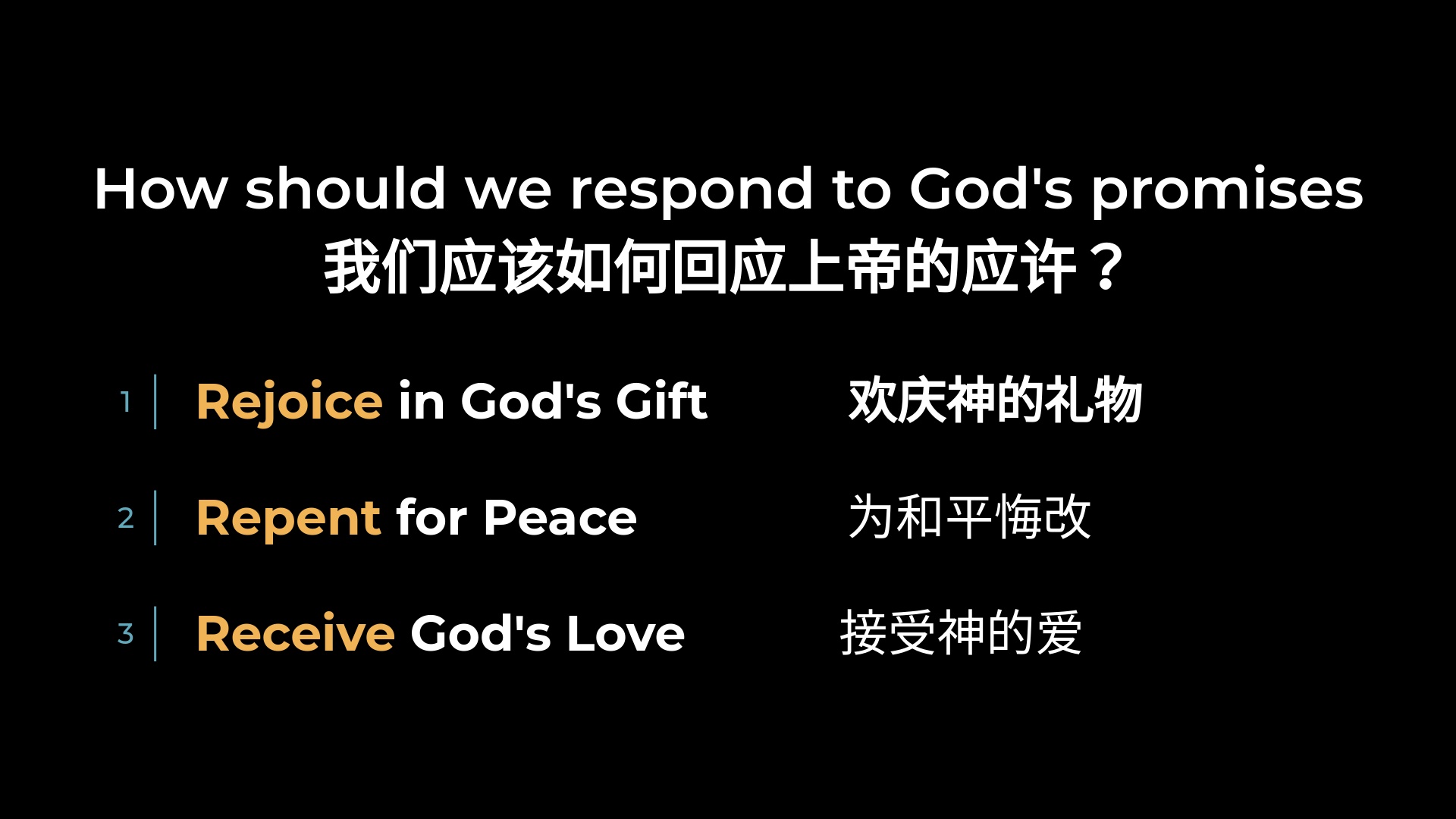